Конкурс «Мы на севере живем»
Совместные работы родителей и детей
Семья – Сухининой  Анны
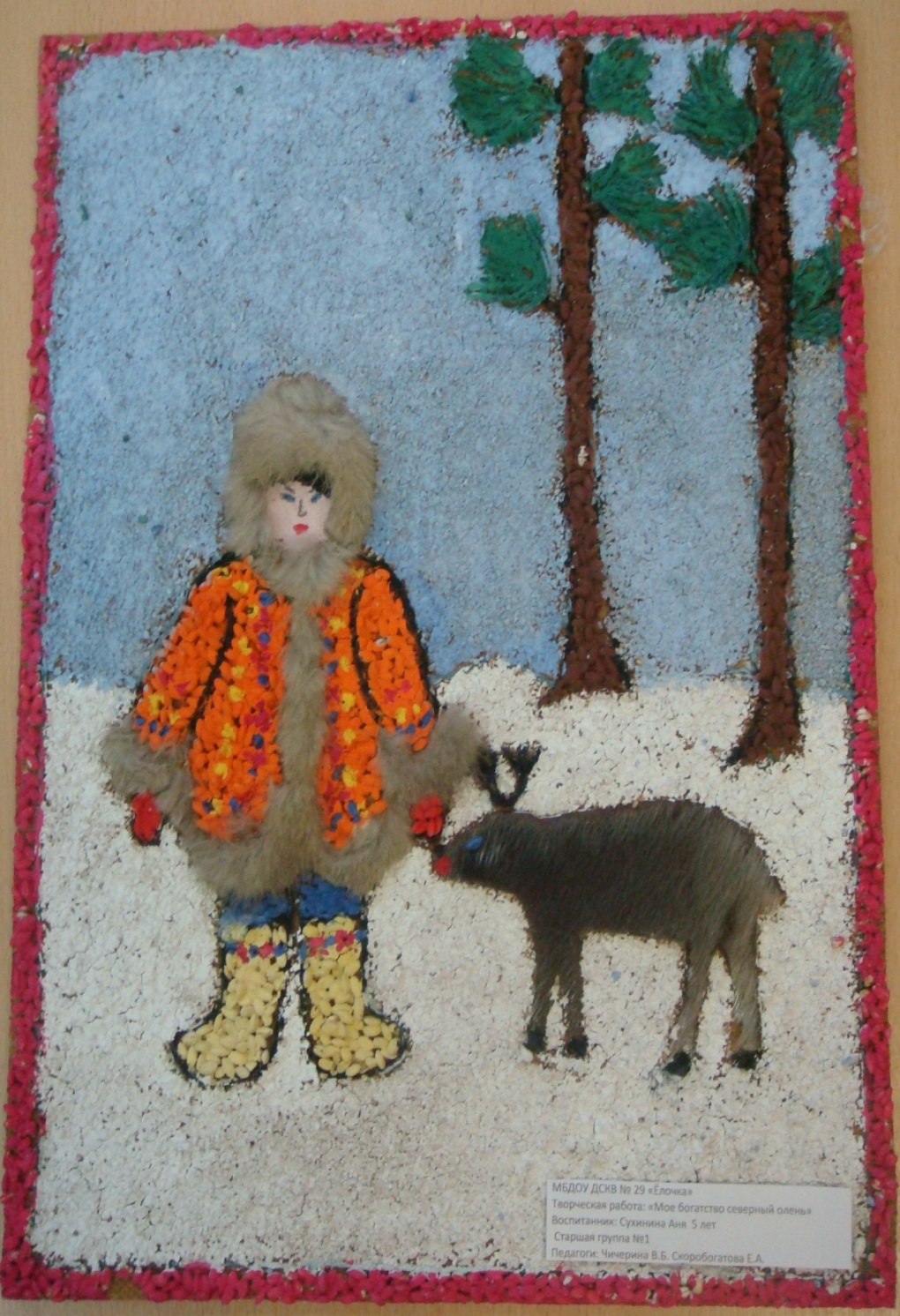 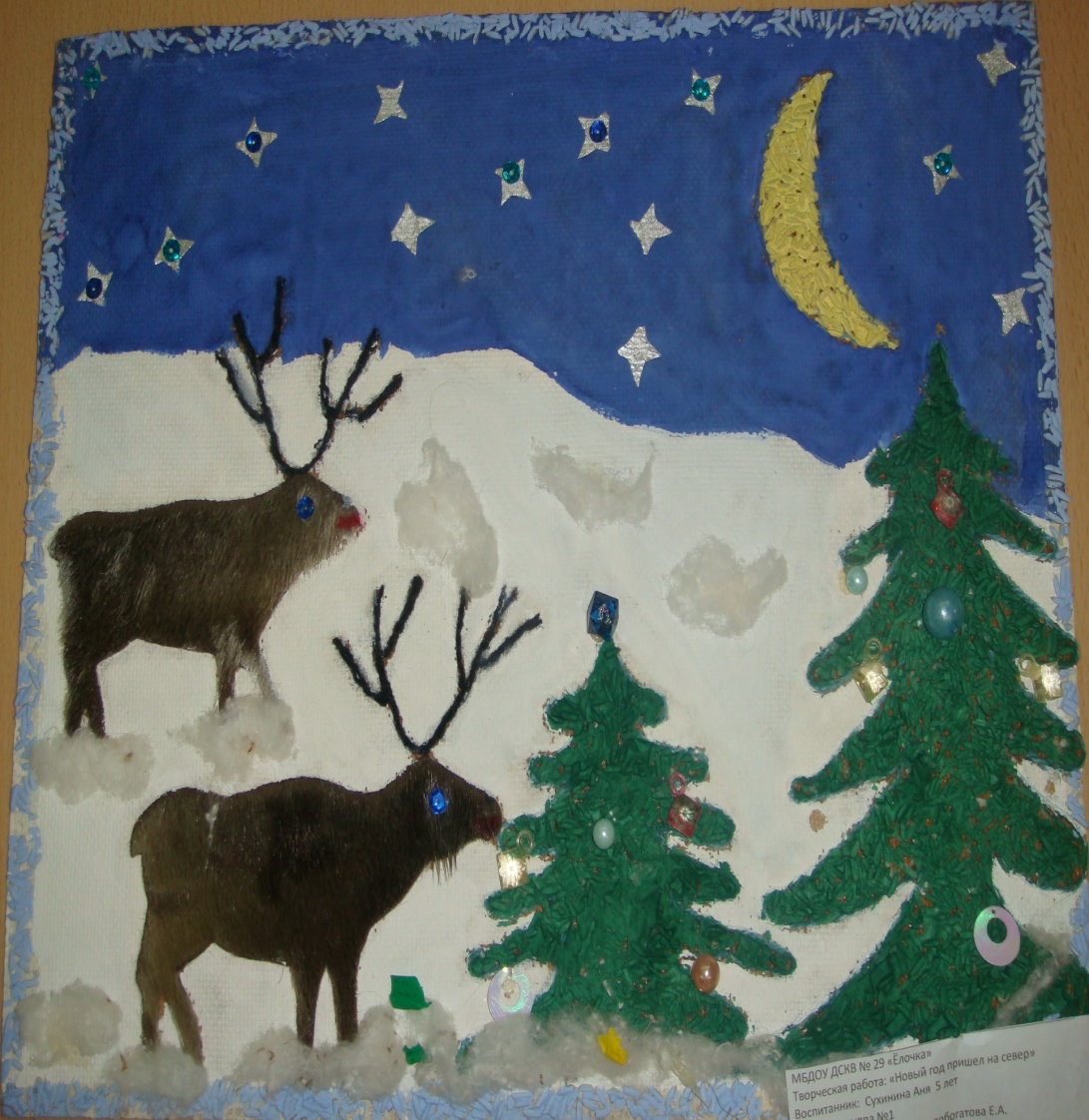 12.09.2014
http://aida.ucoz.ru
1
Конкурс «Мы на севере живем»
Совместные работы родителей и детей
Семья – Гладких Юлии
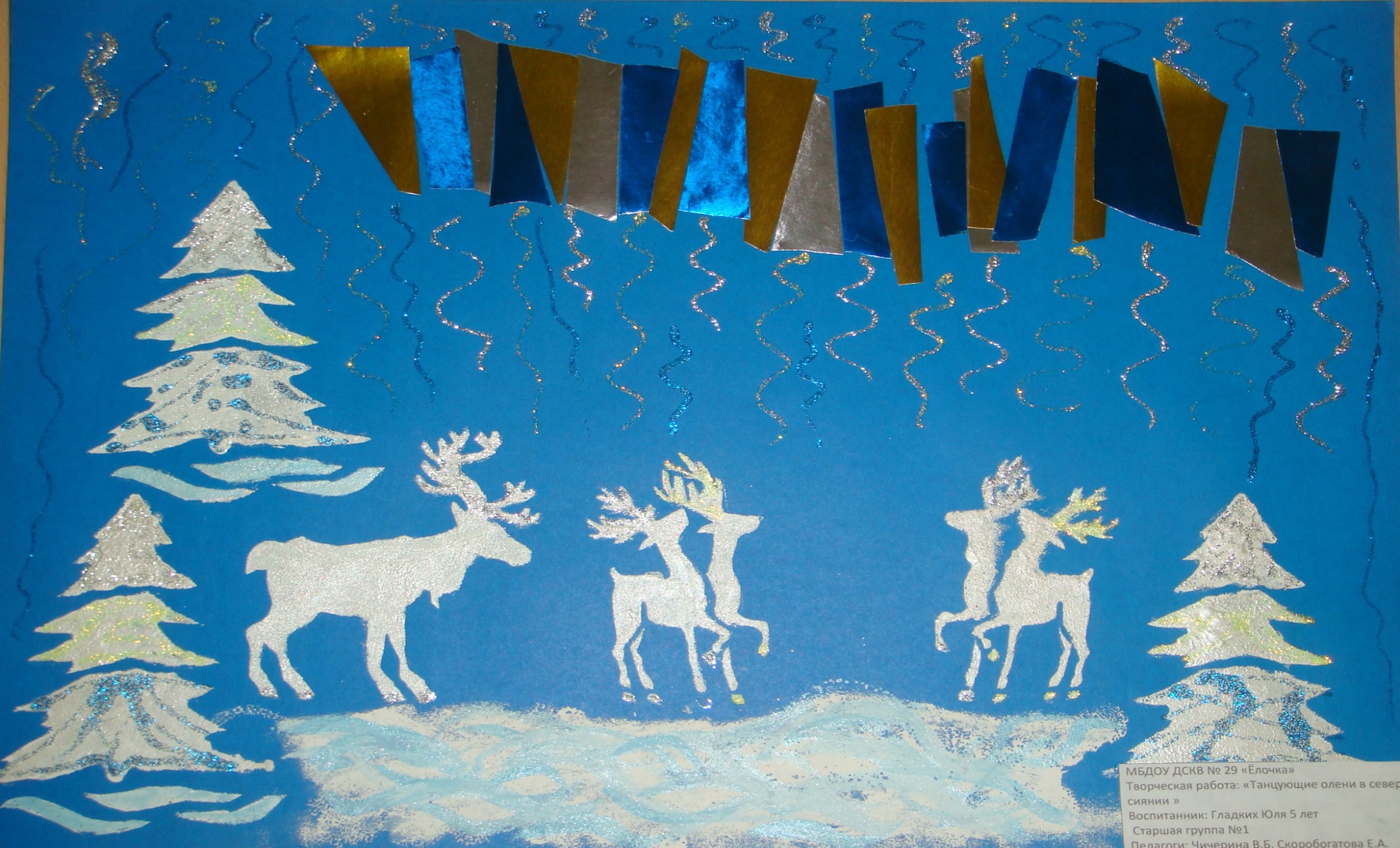 12.09.2014
http://aida.ucoz.ru
2
Конкурс «Мы на севере живем»
Совместные работы родителей и детей
Семья – Носович Ирины
Конкурс «Мы на севере живем»
Совместные работы родителей и детей
Чистякова Андрея
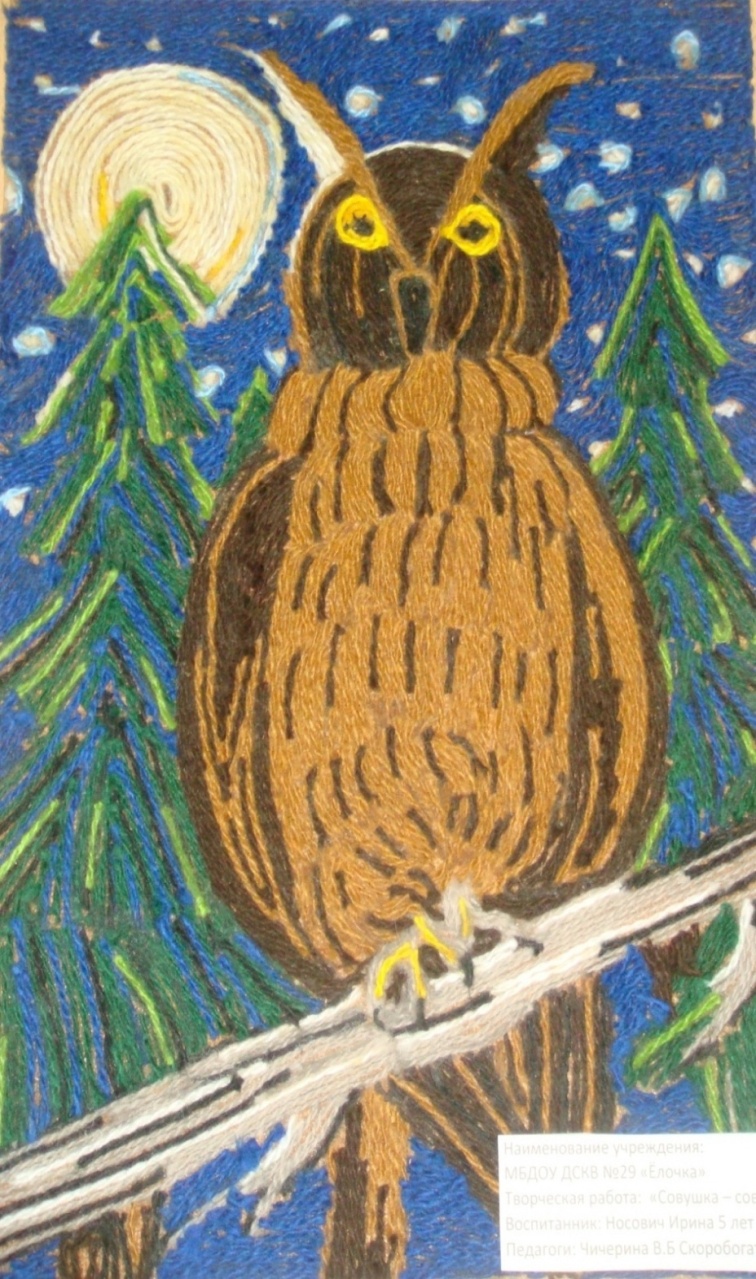 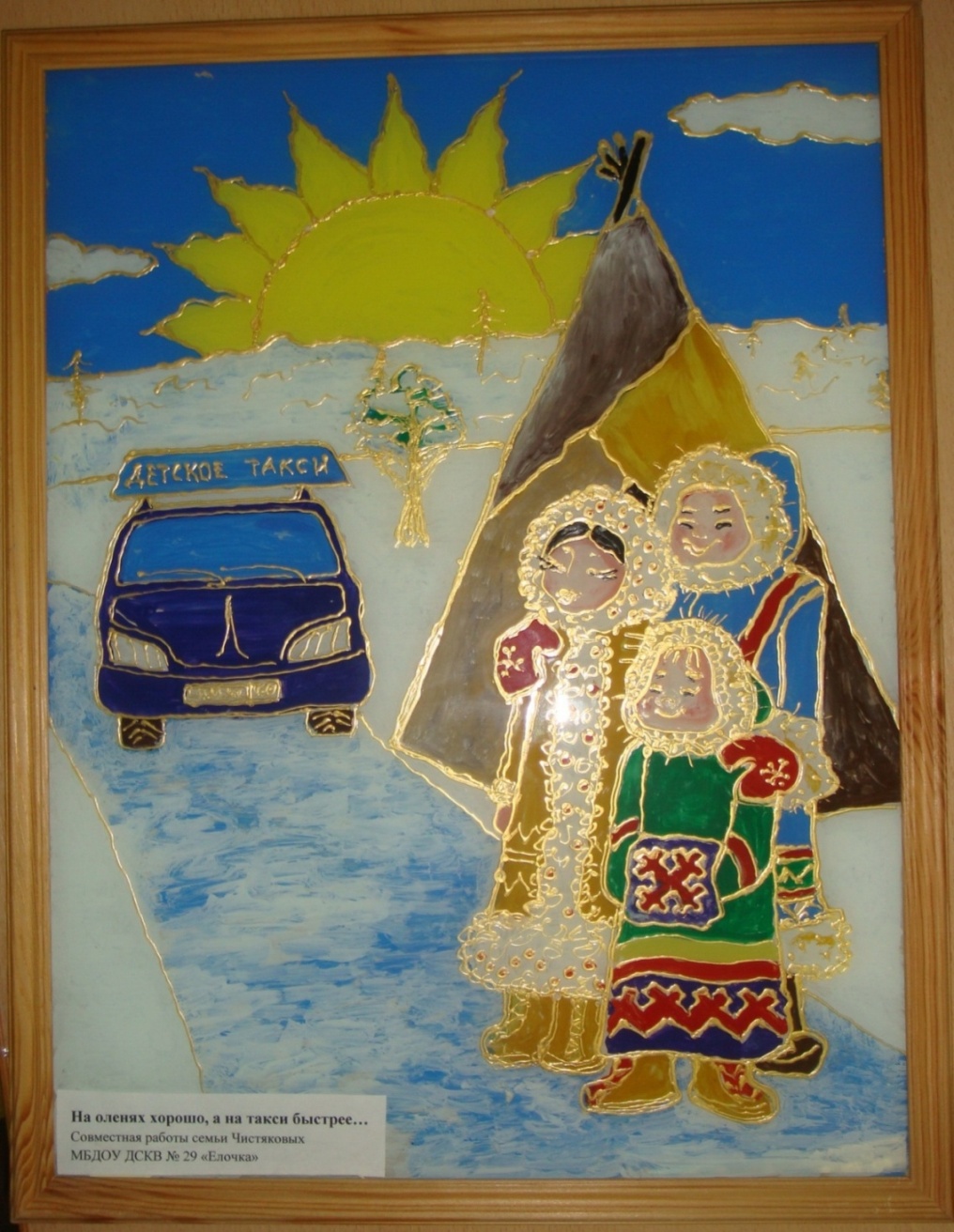 12.09.2014
http://aida.ucoz.ru
3
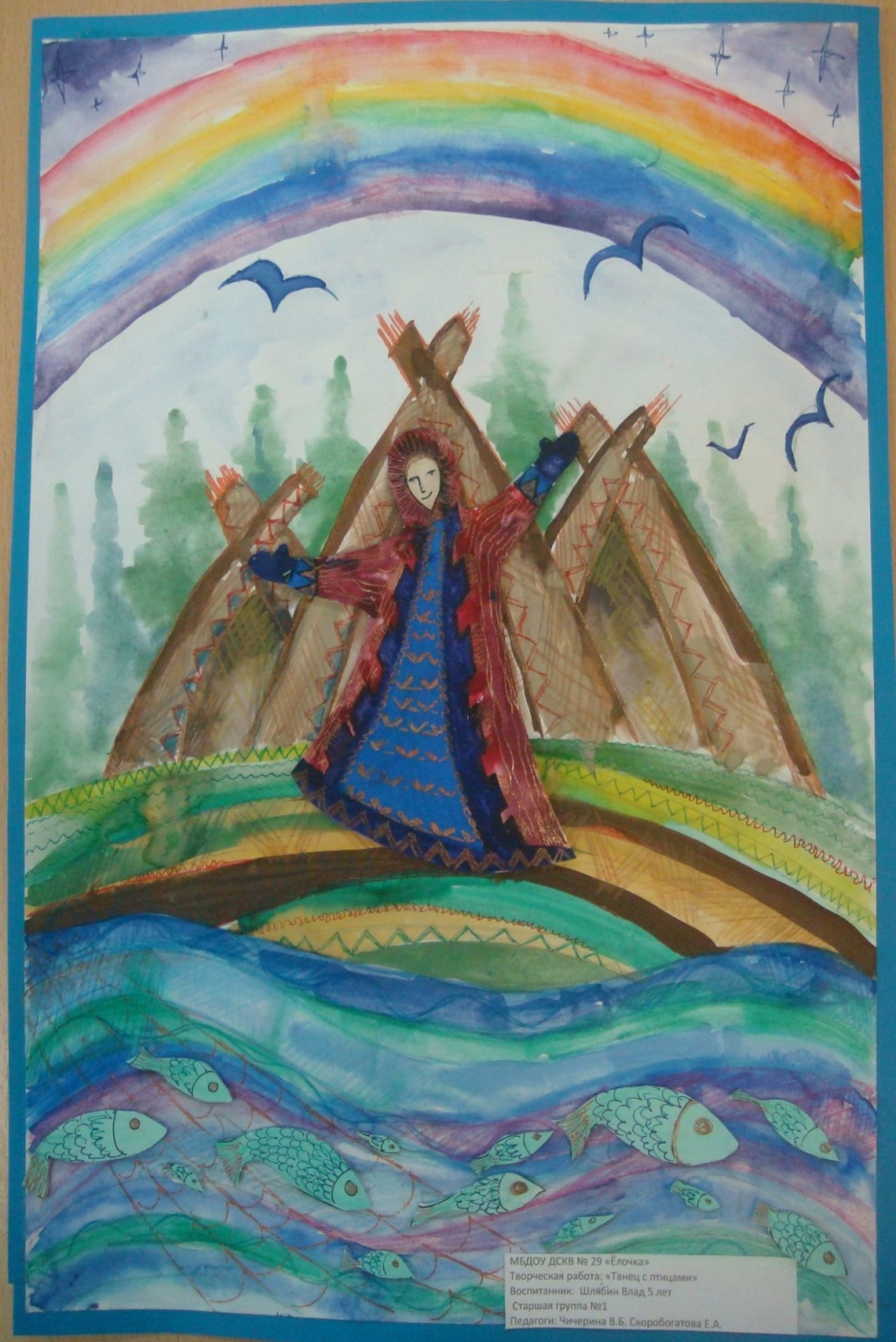 Конкурс «Мы на севере живем»
Совместные работы родителей и детей
Семья – Шлябина Влада
12.09.2014
http://aida.ucoz.ru
4